ΣΥΝΘΗΚΗ ΛΙΣΑΒΟΝΑΣΣΥΝΘΗΚΗ ΓΙΑ ΤΗ ΛΕΙΤΟΥΡΓΙΑ ΤΗΣ ΕΥΡΩΠΑΪΚΗΣΕΝΩΣΗΣΆρθρο 218 (πρώην άρθρο 300 της ΣΕΚ)
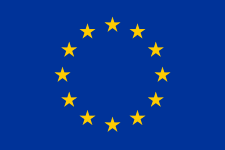 Ιωάννα Παπαδοπούλου
1
Για τη διαπραγμάτευση και τη σύναψη των συμφωνιών μεταξύ της Ένωσης και τρίτων χωρών ή διεθνών οργανισμών ακολουθείται η εξής διαδικασία:
Το Συμβούλιο: 
εγκρίνει την έναρξη διαπραγματεύσεων 
εκδίδει οδηγίες διαπραγμάτευσης 
επιτρέπει την υπογραφή
 συνάπτει τις συμφωνίες
Η Επιτροπή, ή ο ύπατος εκπρόσωπος της Ένωσης για θέματα εξωτερικής πολιτικής και πολιτικής ασφαλείας για συμφωνίες   κοινής εξωτερικής πολιτικής και πολιτικής ασφαλείας 
υποβάλλει συστάσεις στο Συμβούλιο, το οποίο εκδίδει απόφαση που επιτρέπει την έναρξη διαπραγματεύσεων 
ορίζει, ανάλογα με το αντικείμενο της σχεδιαζόμενης συμφωνίας, τον επικεφαλή της διαπραγματευτικής ομάδας
2
Το Συμβούλιο 
μπορεί να απευθύνει οδηγίες στον διαπραγματευτή και να ορίζει ειδική επιτροπή, σε διαβούλευση με την οποία πρέπει να διεξάγονται οι διαπραγματεύσεις.
μετά από πρόταση του διαπραγματευτή, εκδίδει απόφαση που επιτρέπει την υπογραφή της συμφωνίας και ενδεχομένως, την προσωρινή της εφαρμογή πριν να τεθεί σε ισχύ.
μετά από πρόταση του διαπραγματευτή, εκδίδει απόφαση για τη σύναψη της συμφωνίας.
3
Εκτός από την περίπτωση που η συμφωνία αφορά αποκλειστικά την κοινή εξωτερική πολιτική και πολιτική ασφάλειας, το Συμβούλιο εκδίδει απόφαση για τη σύναψη της συμφωνίας:
α) Μετά από έγκριση του Ευρωπαϊκού Κοινοβουλίου σε περιπτώσεις συμφωνιών
 σύνδεσης
για την προσχώρηση της Ένωσης στην Ευρωπαϊκή Σύμβαση για την Προάσπιση των Δικαιωμάτων του Ανθρώπου και των Θεμελιωδών Ελευθεριών
που δημιουργούν ειδικό θεσμικό πλαίσιο θεσπίζοντας διαδικασίες συνεργασίας
που έχουν δημοσιονομικές επιπτώσεις για την Ένωση
που καλύπτουν τομείς στους οποίους εφαρμόζεται η συνήθης ή η ειδική  νομοθετική διαδικασία όταν απαιτείται η έγκριση του Ευρωπαϊκού Κοινοβουλίου

Σε επείγουσες περιπτώσεις, το Ευρωπαϊκό Κοινοβούλιο και το Συμβούλιο μπορούν να συμφωνούν προθεσμία για την έγκριση.
4
β) Μετά από διαβούλευση με το Ευρωπαϊκό Κοινοβούλιο, στις υπόλοιπες περιπτώσεις. Το Ευρωπαϊκό Κοινοβούλιο διατυπώνει τη γνώμη του εντός προθεσμίας που μπορεί να ορίσει το Συμβούλιο ανάλογα με το επείγον του ζητήματος. Ελλείψει γνώμης εντός της προθεσμίας αυτής, το Συμβούλιο μπορεί να αποφασίζει.

 Το Συμβούλιο μπορεί να εξουσιοδοτεί τον διαπραγματευτή να εγκρίνει εξ ονόματος της Ένωσης τις τροποποιήσεις της συμφωνίας, εφόσον η συμφωνία προβλέπει ότι οι τροποποιήσεις αυτές πρέπει να θεσπισθούν με απλοποιημένη διαδικασία ή μέσω οργάνου που συνιστάται με την εν λόγω συμφωνία. Το Συμβούλιο μπορεί να εξαρτά την εξουσιοδότηση αυτή από ειδικούς όρους.
5
Καθ’ όλη τη διάρκεια της διαδικασίας, το Συμβούλιο αποφασίζει με ειδική πλειοψηφία.
Ωστόσο, το Συμβούλιο αποφασίζει ομόφωνα, όταν η συμφωνία αφορά : 
τομέα για τον οποίο απαιτείται ομοφωνία για τη θέσπιση πράξης της Ένωσης 
συμφωνίες σύνδεσης και συμφωνίες του άρθρου 212 με τα κράτη που είναι υποψήφια για προσχώρηση
την προσχώρηση της Ένωσης στην Ευρωπαϊκή Σύμβαση για την Προάσπιση των Δικαιωμάτων του Ανθρώπου και των Θεμελιωδών Ελευθεριών. 
     (Η απόφαση περί σύναψης της συμφωνίας αυτής τίθεται σε              ισχύ μόνο μετά την έγκρισή της από τα κράτη μέλη, σύμφωνα με τους συνταγματικούς κανόνες τους.)
6
Το Συμβούλιο, μετά από πρόταση της Επιτροπής ή του ύπατου εκπροσώπου της Ένωσης για θέματα εξωτερικής πολιτικής και πολιτικής ασφαλείας εκδίδει απόφαση:
για την αναστολή εφαρμογής μιας συμφωνίας 
 τον καθορισμό των θέσεων που θα πρέπει να ληφθούν, εξ ονόματος της Ένωσης

Το Ευρωπαϊκό Κοινοβούλιο ενημερώνεται αμέσως και πλήρως σε όλα τα στάδια της διαδικασίας.
 
Ένα κράτος μέλος, το Ευρωπαϊκό Κοινοβούλιο, το Συμβούλιο ή η Επιτροπή μπορεί να ζητήσει από το Δικαστήριο να γνωμοδοτήσει εάν η σχεδιαζόμενη συμφωνία είναι συμβατή με τις Συνθήκες. 
Εάν η γνώμη του Δικαστηρίου είναι αρνητική, η σχεδιαζόμενη συμφωνία μπορεί να τεθεί σε ισχύ μόνο εφόσον τροποποιηθεί, ή εάν αναθεωρηθούν οι Συνθήκες.
7
Πηγές
EUR-Lex Access to European Union law, Ενοποιημένη απόδοση της Συνθήκης για τη λειτουργία της Ευρωπαϊκής Ένωσης, Άρθρο 218 ΣΛΕΕ, Αναρτήθηκε από  http://eur-lex.europa.eu/legal-content/EL/ALL/?uri=celex:12012E/TXT




                                                         
                                                  

                                                          Ευχαριστώ για την προσοχή σας.
8